SEJARAH PENDIDIKAN DI INDONESIA
SEJARAH PENDIDIKAN DAN PGRI (2 SKS)
UNINDRA PGRI
Dari Zaman Purba hingga Kemerdekaan RI
Pendidikan Zaman Purba
Keterampilan Hidup







Survival
Keluarga







Mata Pencaharian
Animisme






Dinamisme
+ 1500 SM






Zaman Neolitik
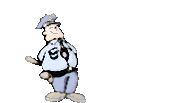 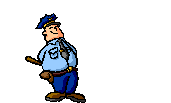 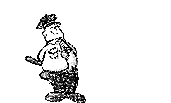 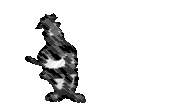 Pendidikan Sebelum adanya Sekolah
Pendidikan di Zaman Hindu Kuno
Pemuka Agama, Diplomatik, Dukungan Kerajaan
Hukum Karma
Pengelompokkan 
Struktur 
Ssosial
Kehidupan Samsara
(Perpindahan Jiwa)
Politheisme
4
Pendidikan di Zaman Budha
Brahmana, Mpu, Pertapa
Mondok/
Pengasuhan
Samsara ke Nirwana
8 Jalan
Derita/
Nafsu
Guru Kraton, Guru Kula
Tidak Mengenal Sistem Kasta, 
Pendidikan Untuk
Mengangkat Harkat dan Derajat
Pendidikan Permulaan Masuknya Islam
Jalur Perdagangan dan Para Wali
Pendidikan Berorientasi pada pembinaan Akhlak dan kepatuhan pada Allah melalui ibadah untuk keselamatan (Islam)
Pesantren, Mengenal Buku-buku tulisan Arab dan Melayu/Melayu Arab/Arab Gundul)
Pendidikan Zaman Kolonial
Pendidikan Kolonial  vs Pendidikan Nasional
Menguasai Bahasa pergaulan internasional setidaknya bahasa Belanda atau bahasa asing lainnya vs Sastra Jawa, Arab dan Melayu 
Memadukan kurikulum nasional dan internasional vs. Kurikulum Lokal dan Nasional
Mutu guru dan Tenaga kependidikan, Mutu Sarana Prasarana, dan Sumber Belajar, serta Mutu pengelolaan sekolah yang berbeda/timpang